A BRIEF HISTORY of STREAM RESTORATION in MONTANA (and the Clark Fork)Chuck DalbyHydrologist   Montana Department of Natural Resources and Conservation, Water Management BureauHelena  MT March 5, 2010
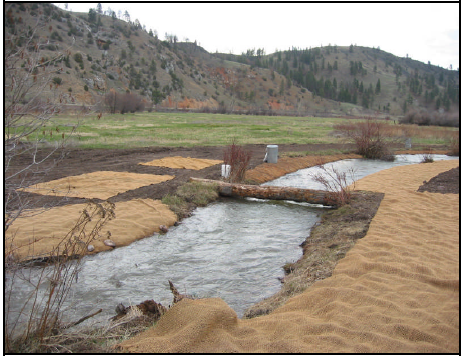 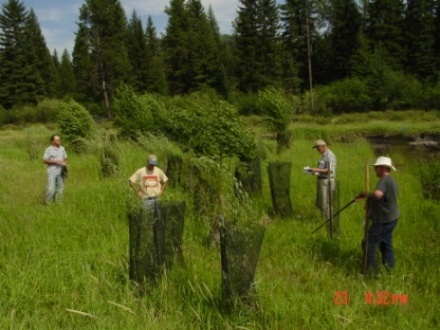 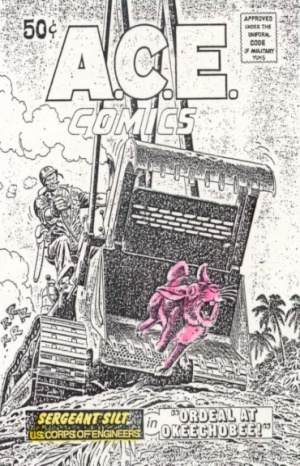 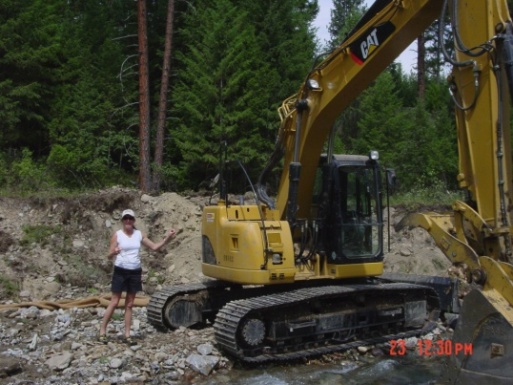 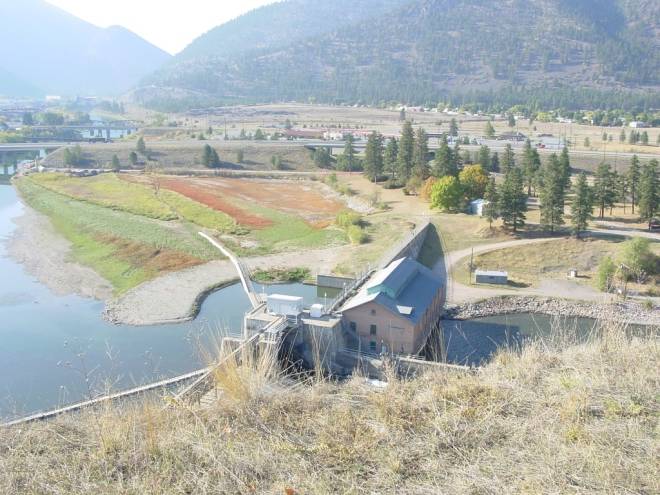 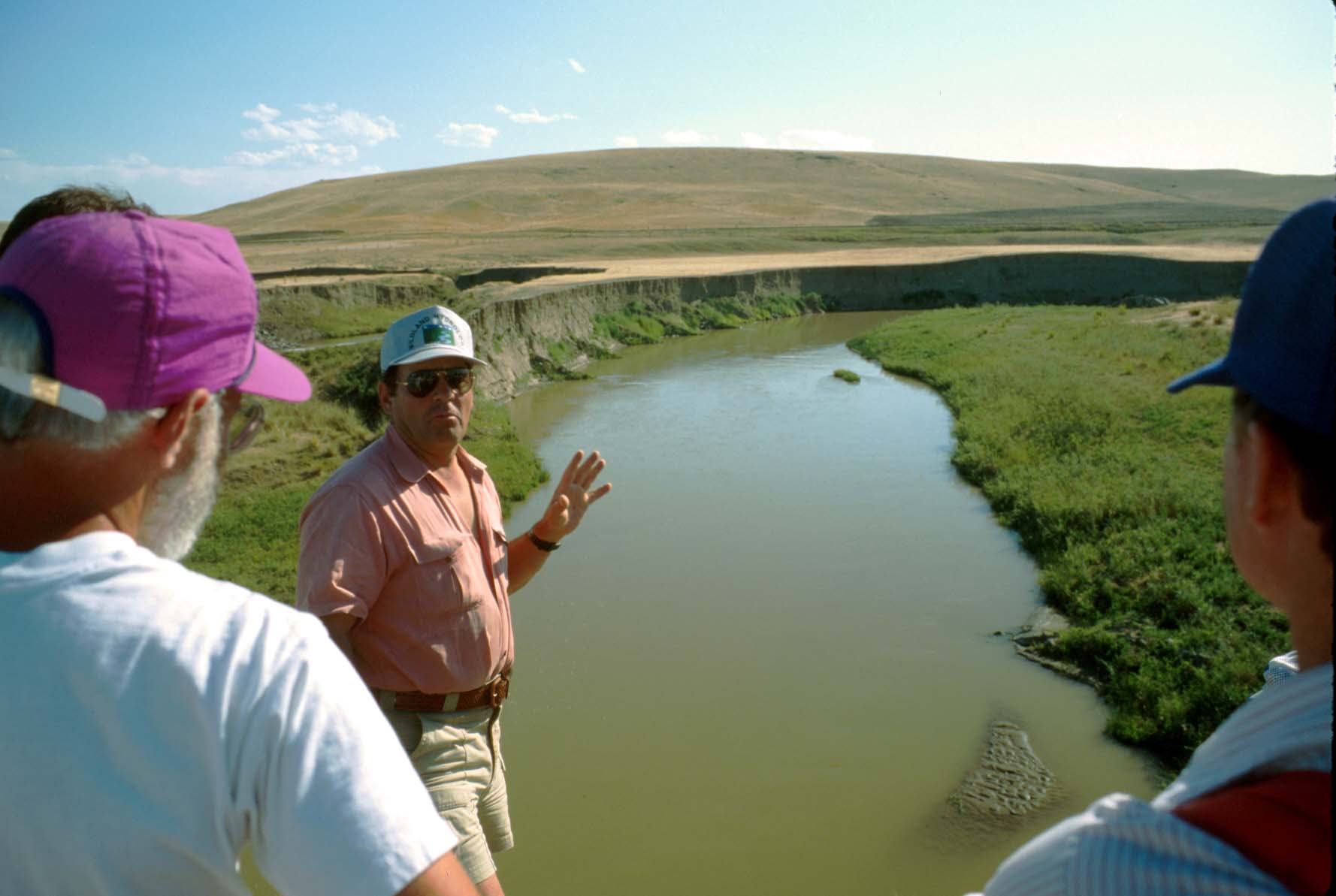 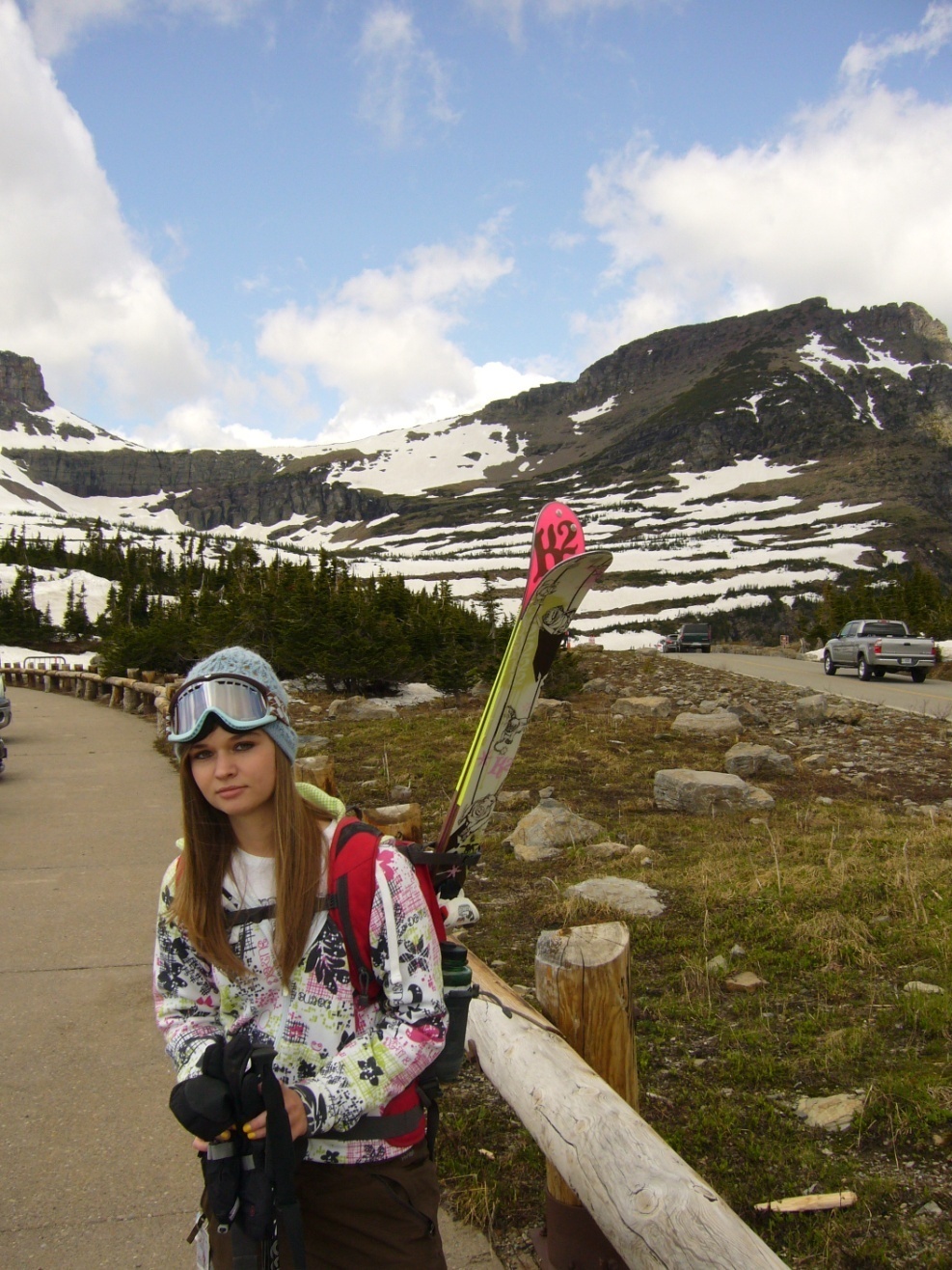 Conclusions of Presentation
♦ Fisheries biologists launched stream restoration  in early 
              1900's -- fish remain driving force;

♦ > 50% of contemporary habitat enhancements developed 
     by 1940 -- re-invented and marketed in 1980's to present;
 
♦ Contemporary  nation-wide stream restoration enterprise launched in Montana (1982); accelerated by Dave Rosgen;

♦ Criticism of stream restoration in 1930's, 1990's, and 2005  remains legitimate (even in the Clark Fork !)  -- but great   improvement in science and practice
OVERVIEW 1.  Origins of Stream Restoration (1900 to 1950 )2.  Market Driven Restoration  (1983- 1995 or so)	 ♦ Montana  entrepreneurs               ♦ Dave  Rosgen (1981-Present)3.  Here Come the Academics (1995 to Present)4.  Upper Clark Fork            (Doc Watson's Impossible Mission)
What I won't discuss (but would like to)
Semantics of "Restoration"
     ►Restoration
        ►Rehabilitation 
          ► Remediation             
               ► Re-naturalization
	     ► Enhancement

 Ethics of "Restoration"
          Restoration   vs.  Preservation
1.  ORIGINS of  STREAM RESTORATION
  

The Ancients 
                                     Manipulation 
Native Americans


Sport Fishing:
        Conservation/ Enhancement
RIVER PROBLEMS:  START of 20th CENTURY
Eastern United States and (Western US)

♦deforestation/woody debris clearing/ 
                                               log runs
♦commercial fishing
♦ general pollution 
	sawmills, pulp and paper mills; gas, wood, 
         alcohol,  chemical, glass , dye works, oil
          refineries, distilleries, breweries ,smelting
         and mining, factories of all sorts, 
        dead animals, garbage, trash, sewage
ENTER the 
AMERICAN FISHERIES SOCIETY
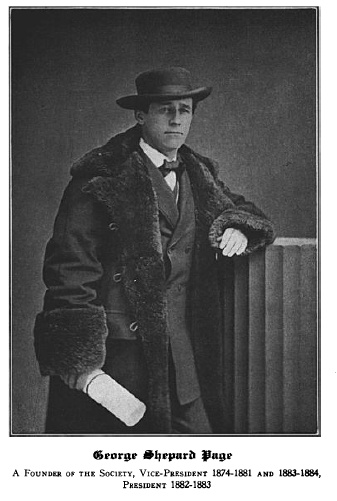 Founded  December 20, 1870

♦commercial fisheries management
♦conservation of  sport fisheries
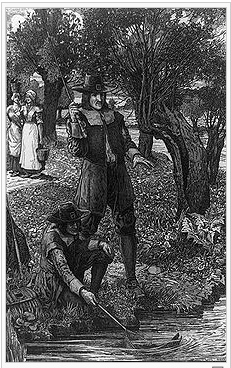 Izaak Walton
(1593-1683)

I.W. League
    (1922)
PROBLEMS >>>> BY 1911 U.S. Bureau of Fisheries Had:

Commercial Fisheries Maintenance
♦219,000 persons engaged in fisheries
♦$ 95,000,000  invested in vessels, boats and other property,
♦   generated fish products (hatched fish) worth $60,000,000 annually


		Radical Notion that:
"   game fishes in connection with recreation and summertime
    resort industry...really seem to deserve being ranked 
      as an industry"

♦  harvest of fresh-water game fishes sent to
    market=55,000,000 pounds
  (does not include sport anglers catch)
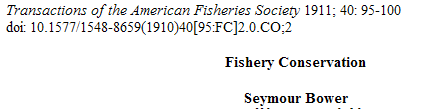 Guiding Principle: 
"The primary purpose of all stream improvement is to provide better living 
conditions for fish."

"In all stream improvement work it cannot
be too strongly emphasized that the utmost
care should be exercised  that the work is
not overdone".
H.S. Davis, Chief,
           US Bureau of Fisheries
CLASSIC BIBLES
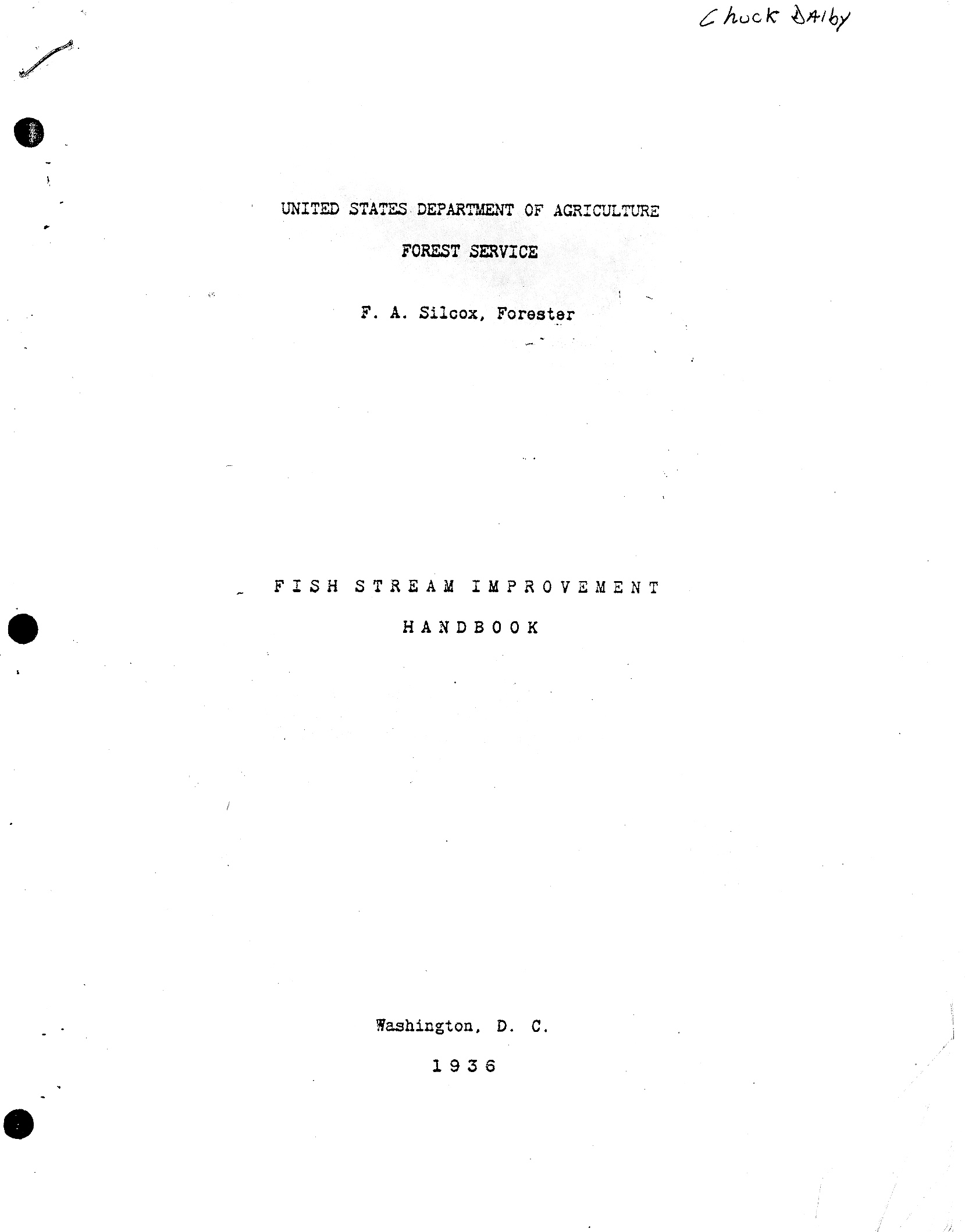 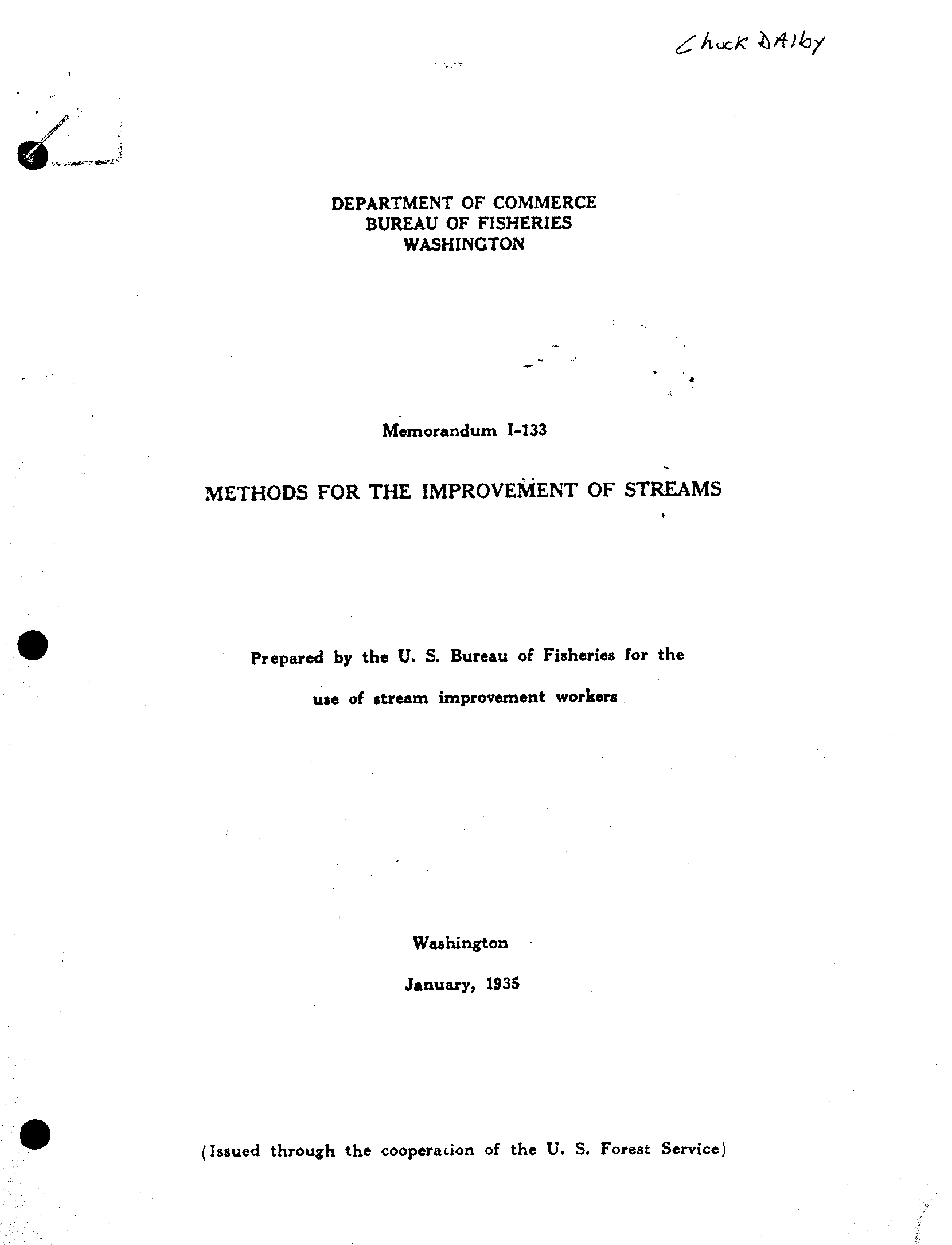 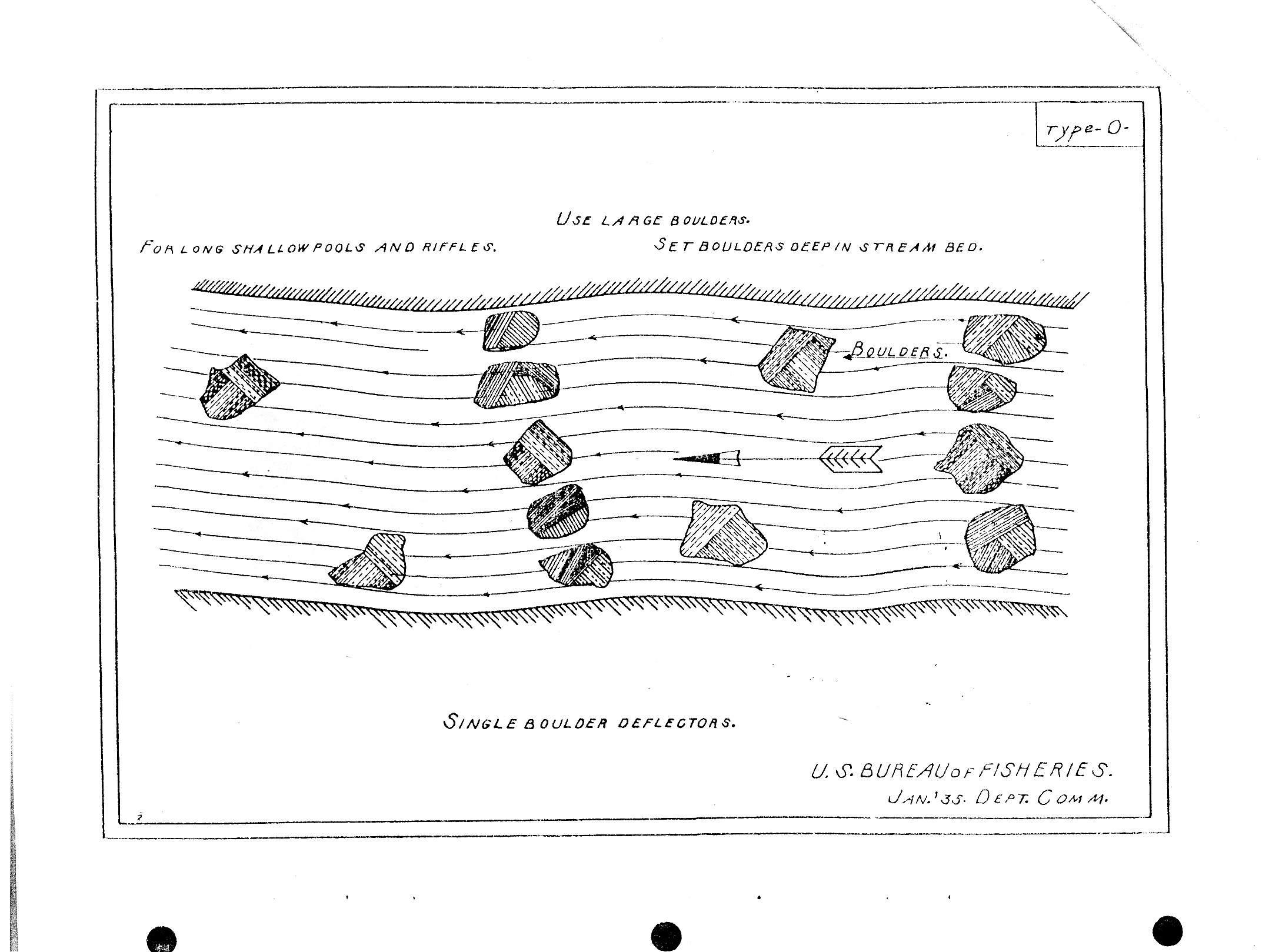 Déjà Vu
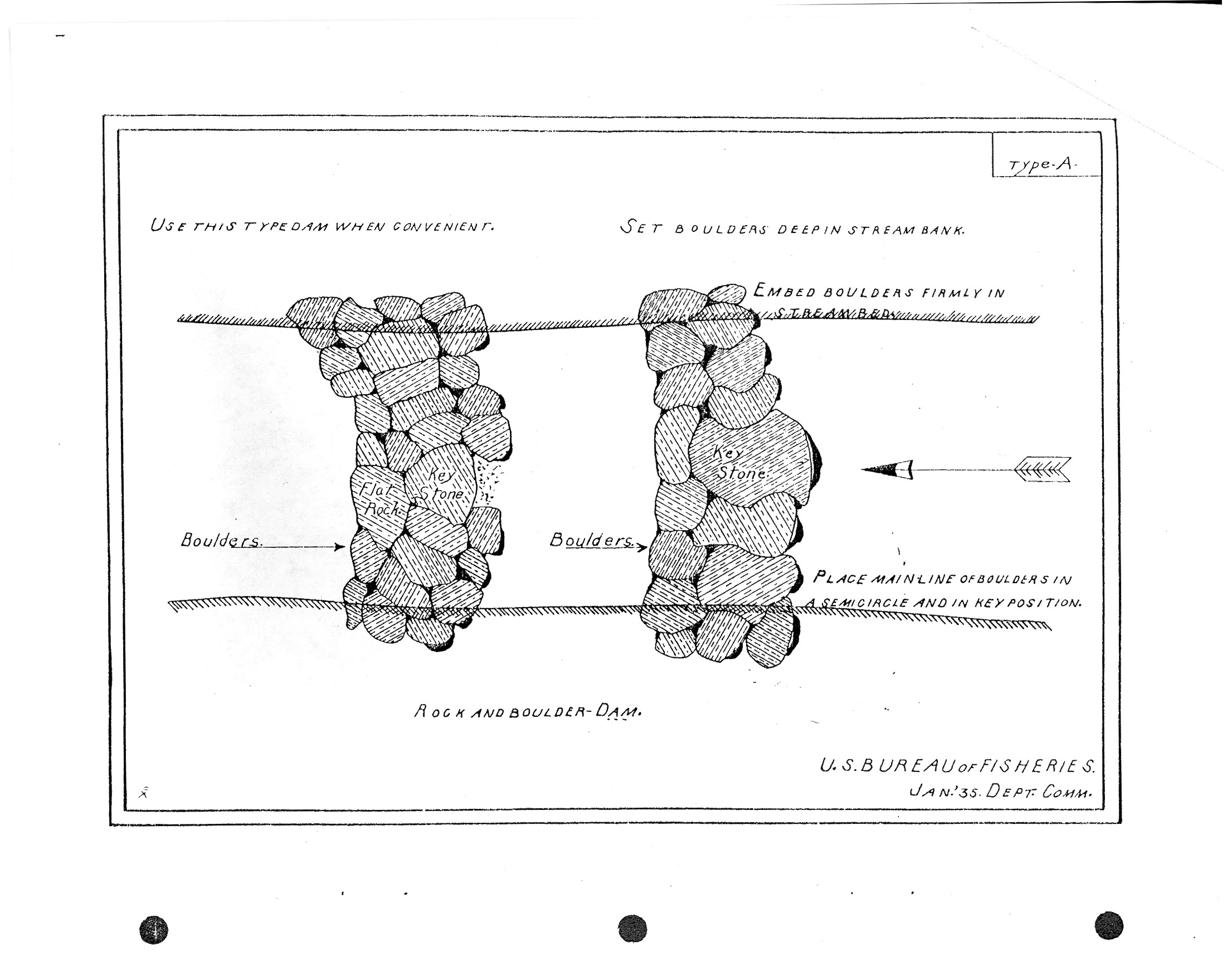 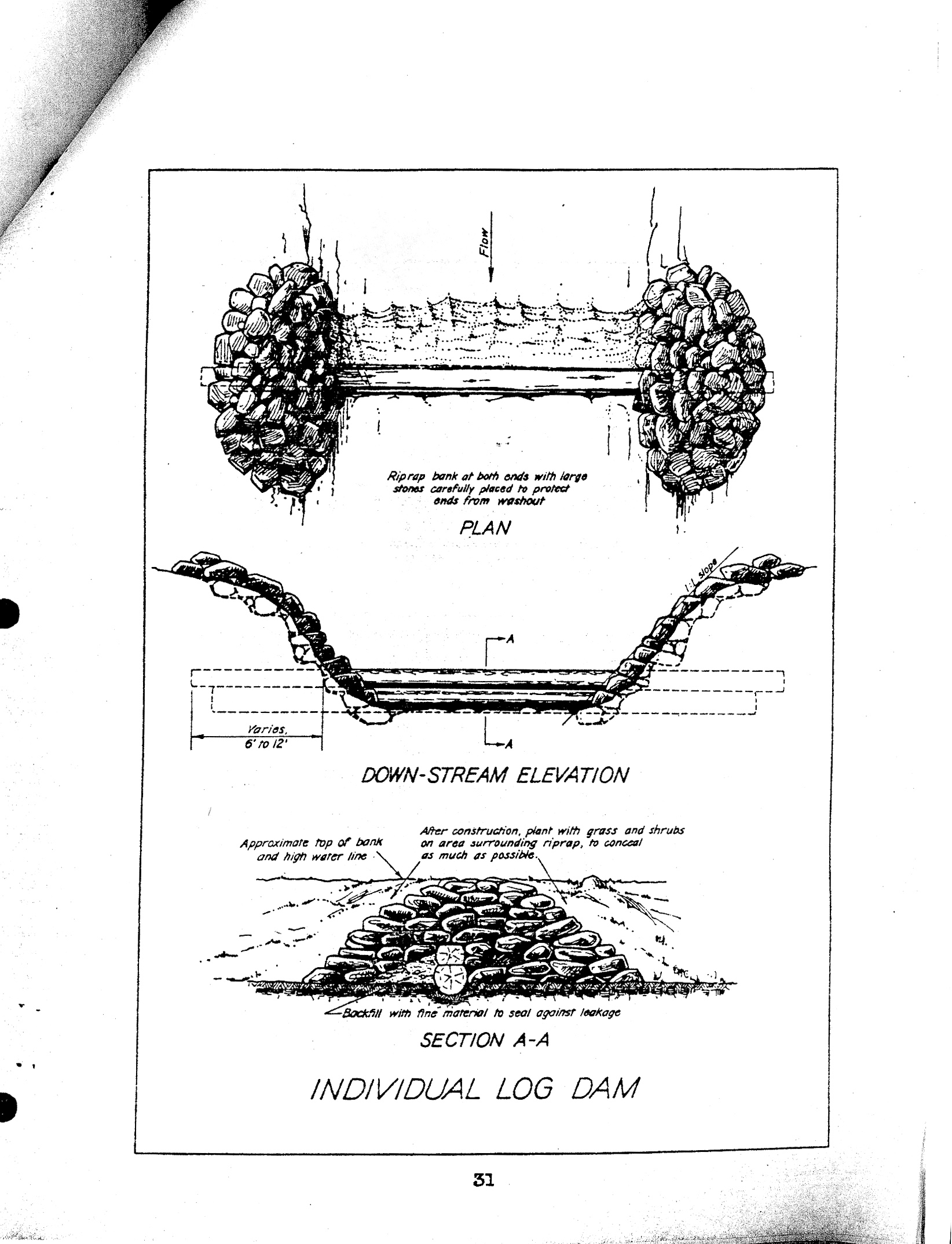 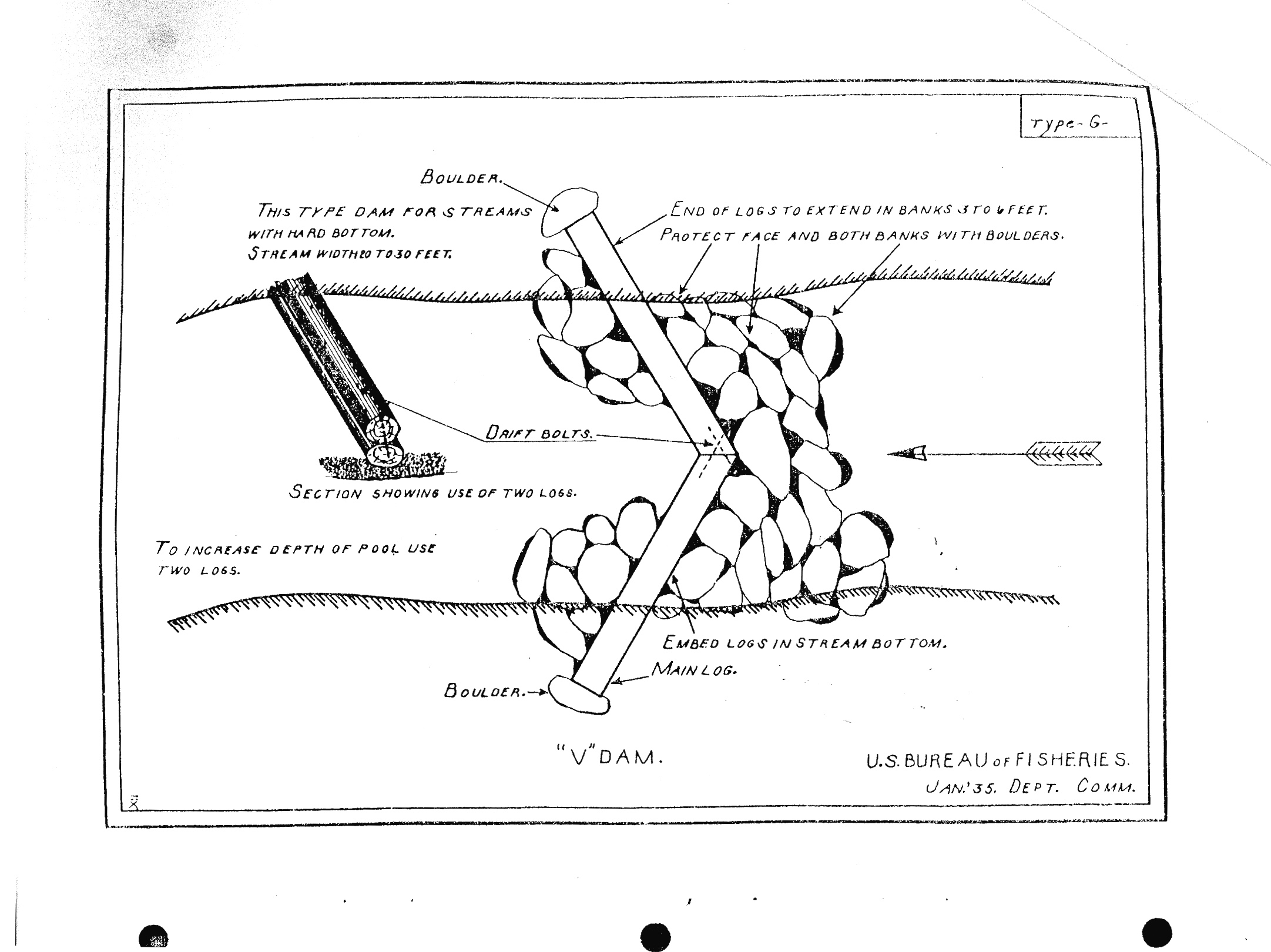 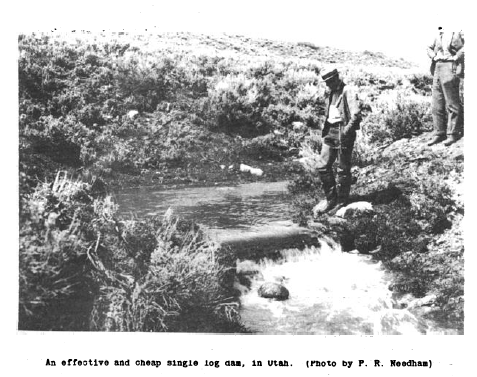 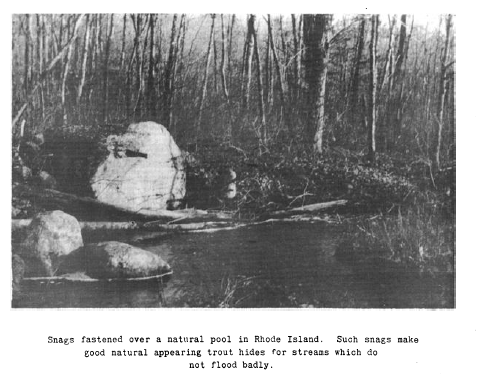 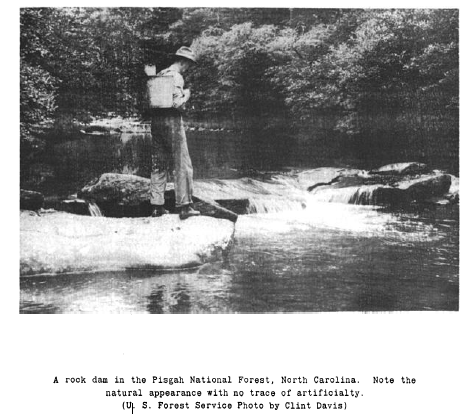 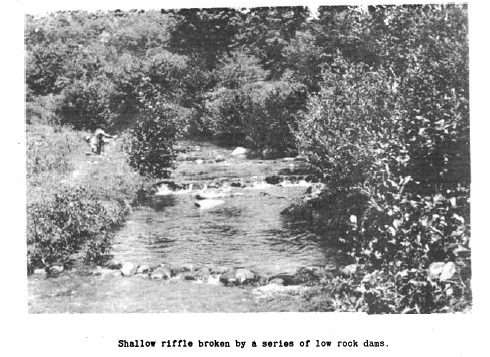 Hydraulic Engineering Manual--circa 1939
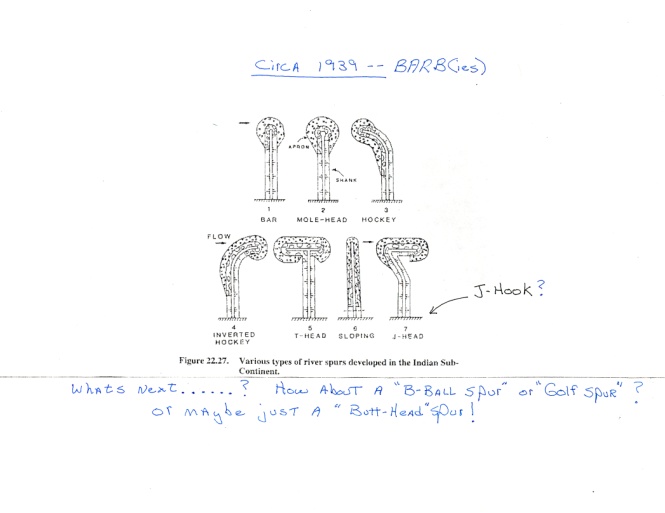 1930's and
 U.S. BUREAU of FISHERIES

1933 - 1935   Using depression era labor
		      resources and "conservation 
		      corps", 31,084 in-stream 
		      structures (dams, deflectors,
                        cover) were constructed on
		      406 mountain streams
(1930's and U.S. BUREAU of FISHERIES)

"In some instances hardly a foot of stream has been left in its original condition..of what benefit to a stream is it to construct cover for many times the number of fish the stream can  support."
      H.S. Davis, Chief,
           US Bureau of Fisheries
U.S Forest Service  1950--1992

1952, 1985 and 1992 ver. Stream Habitat
  Improvement Handbooks

" did not expand on anything learned from 
   past modes of operation....little understanding
   on whether proposed practices...provide
    benefits....within the ecologic and geomorphic
    context of stream or watershed."
     (Beschta, Platts, Kauffman and Hill 1994)
2.  Market Driven Stream Restoration
           (1983- 1995 or so)
Stream Restoration in Montana--Early Catalysts

♦ Stream Protection Act of 1963
  ♦ Natural Streambed and Land Protection Act of 1975

     to physically alter a stream, one must obtain a permit
     that specifies measures required to protect the stream
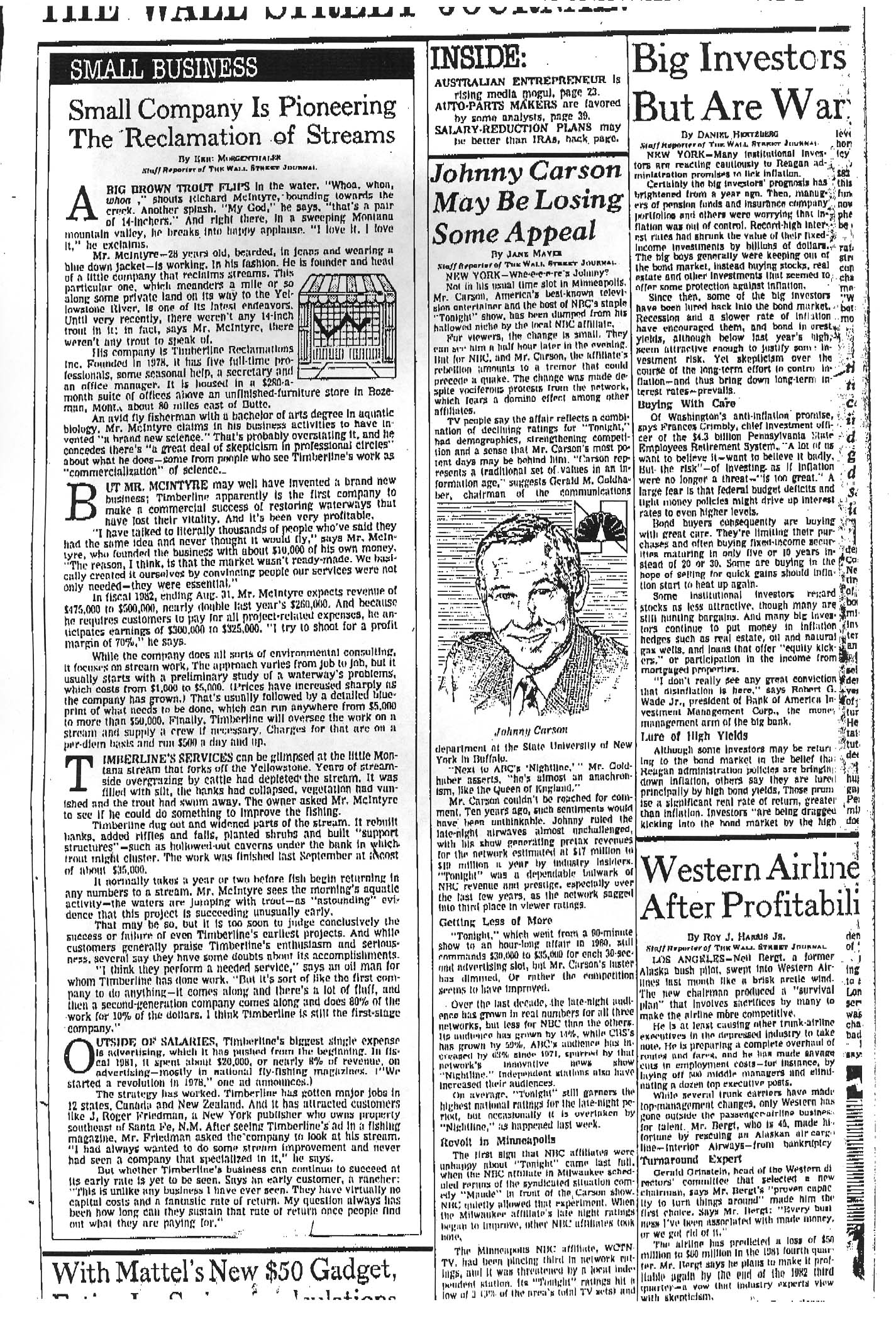 1982

            Stream Restoration 
            Market  Launched in 
                   Montana
Timberline Reclamation, Inc

♦   Wall Street Journal Article, Jan. 25, 1982
  "Small Company is Pioneering the Reclamation of Streams"


" A big brown trout flips in the water, 'Whoa, whoa, WHOA,'
  shouts  Richard McIntyre, bounding towards the creek..
   'My God that's a   pair of 14 inchers...  love it, I love it'. "


"Founded in  1978, Timberline Reclamation has five full-time employees...  
In fiscal 1982, Mr. McIntyre expects a revenue of $500,000, nearly double
last year's $260,000. and because he requires customers to pay for all
project-related expenses, he anticipates earnings of $300,000 to $325,000.
       'I try to shoot for a profit margin of 70%'. "
1983

 ♦ Former employees of 
      Timberline found
       Inter-Fleuve, Inc.

 ♦ A couple of UM Geology grads
       form (the first)
                  Streamworks, Inc.
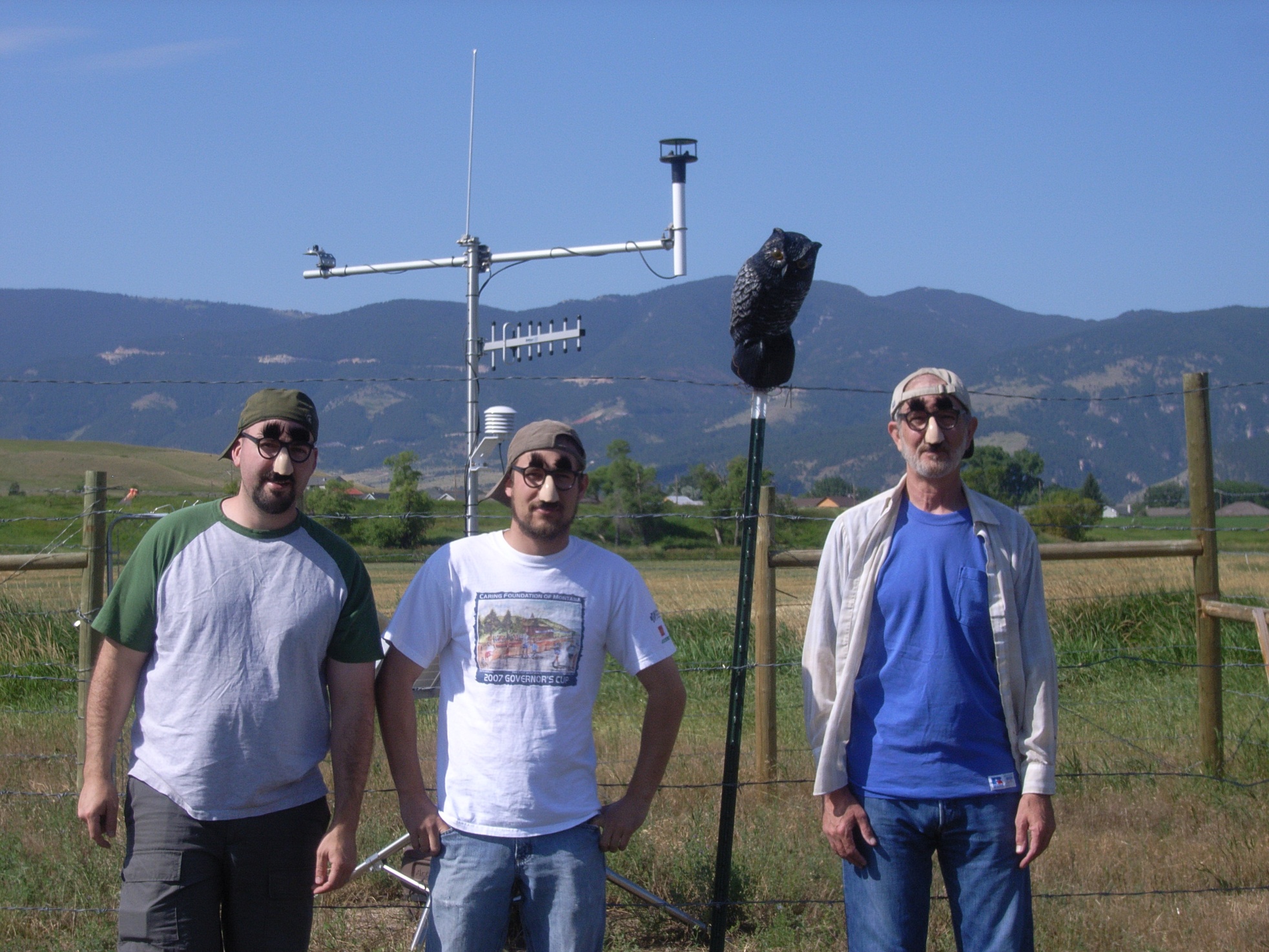 1984 to present
     The Second Coming of Dave Rosgen                 
     			 	   ♦ good
                         (Dave made fluvial geomorphology 	  			    a household word)

                                         ♦ bad
                               (now everyone is an expert                                			   on physical channel processes --
                                      well, sort of......) 
                                          ♦ ugly       
	  		     (success vs. failure
                                     "The Rosgen Wars")
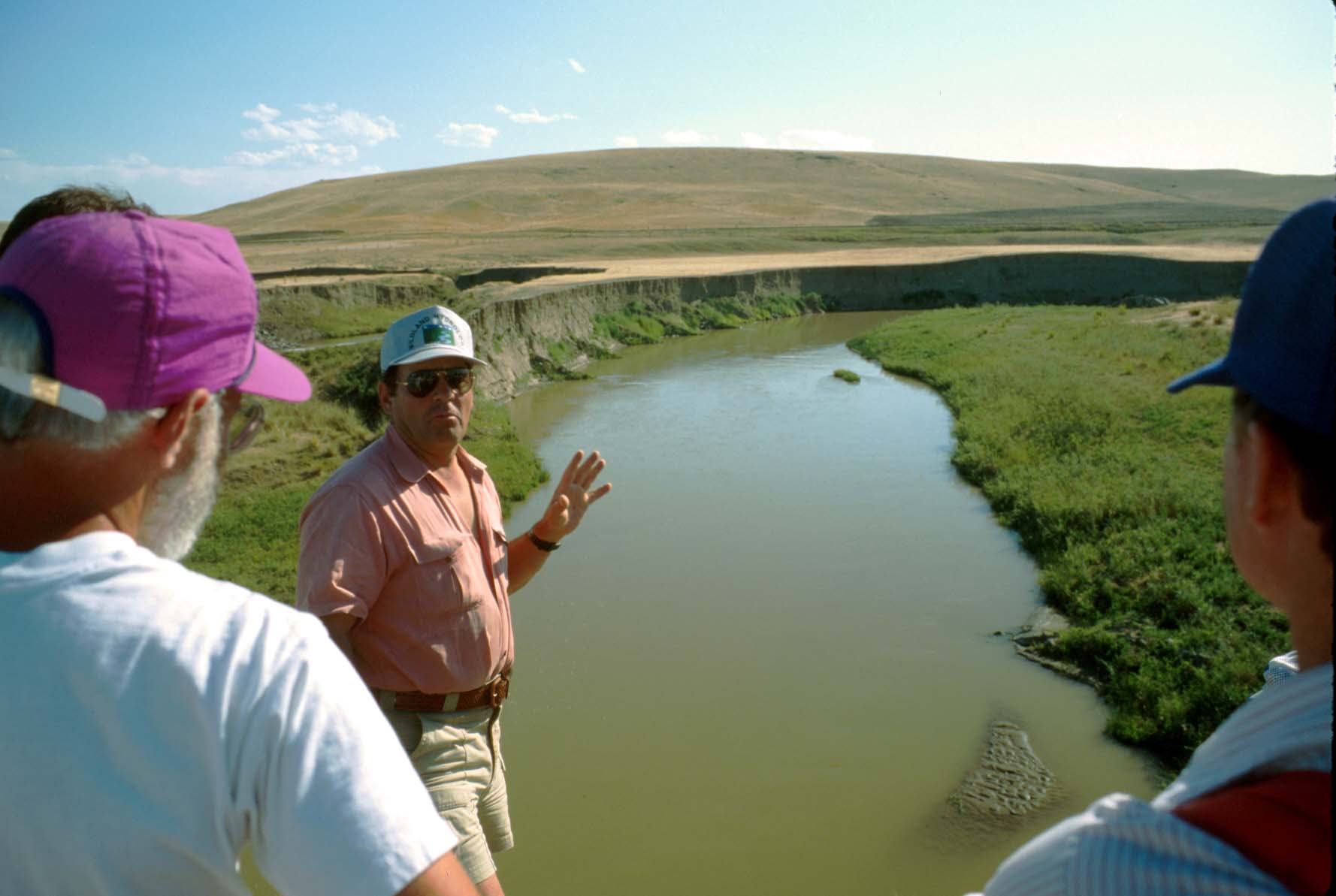 Current Day Stream Restoration
 Diverse Market Driven by :

	 ♦ litigation, mitigation, profit incentive, altruism

        Motivated by the Politics, Democracy, and Spiritualism
                of "restoring" damaged rivers and ecosystems 

 Proponents:

	♦ state and federal land and water managing agencies
	 ♦ watershed and environmental organizations
	  ♦ universities and professional societies
	   ♦ conservation trusts and landowners
               ♦ engaged and educated public
Montana DFWP  River and
           Fisheries Restoration

 1989--   Legislature  established River Restoration
               Program and funded using license fees
               to restore  fish and wildlife habitat

1995--     Legislature established Future Fisheries
               Improvement Program--expanded funding
               and scope to include lakes and reservoirs
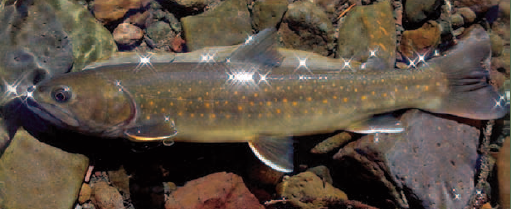 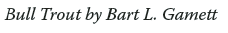 (as of 2008)
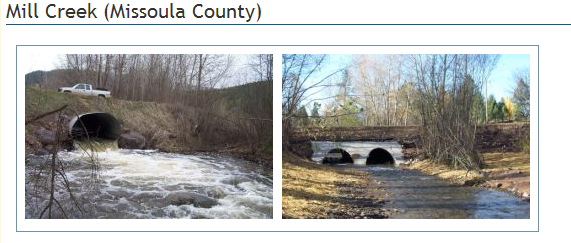 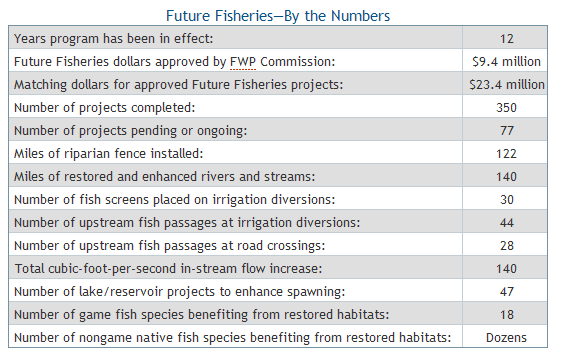 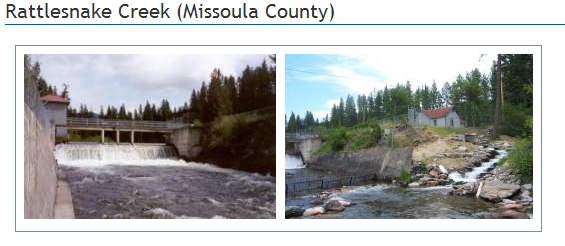 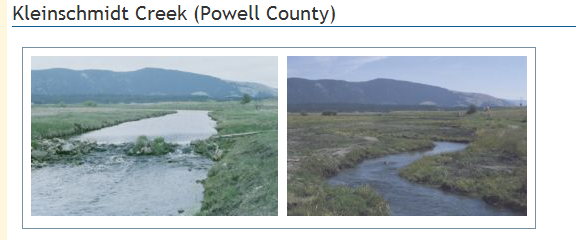 Program has effective
review and project
 monitoring
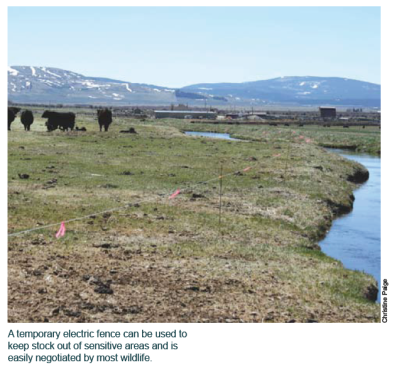 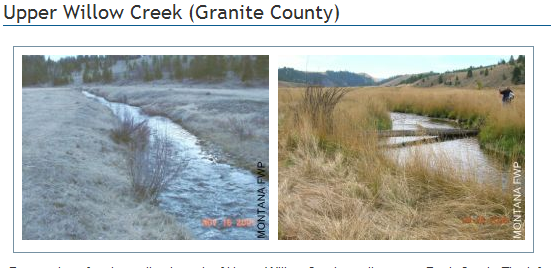 3.  HERE COME  the  ACADEMICS
              1994 (~2000) to Present
      
Where were they ?

    and

     Why did it take so long ?
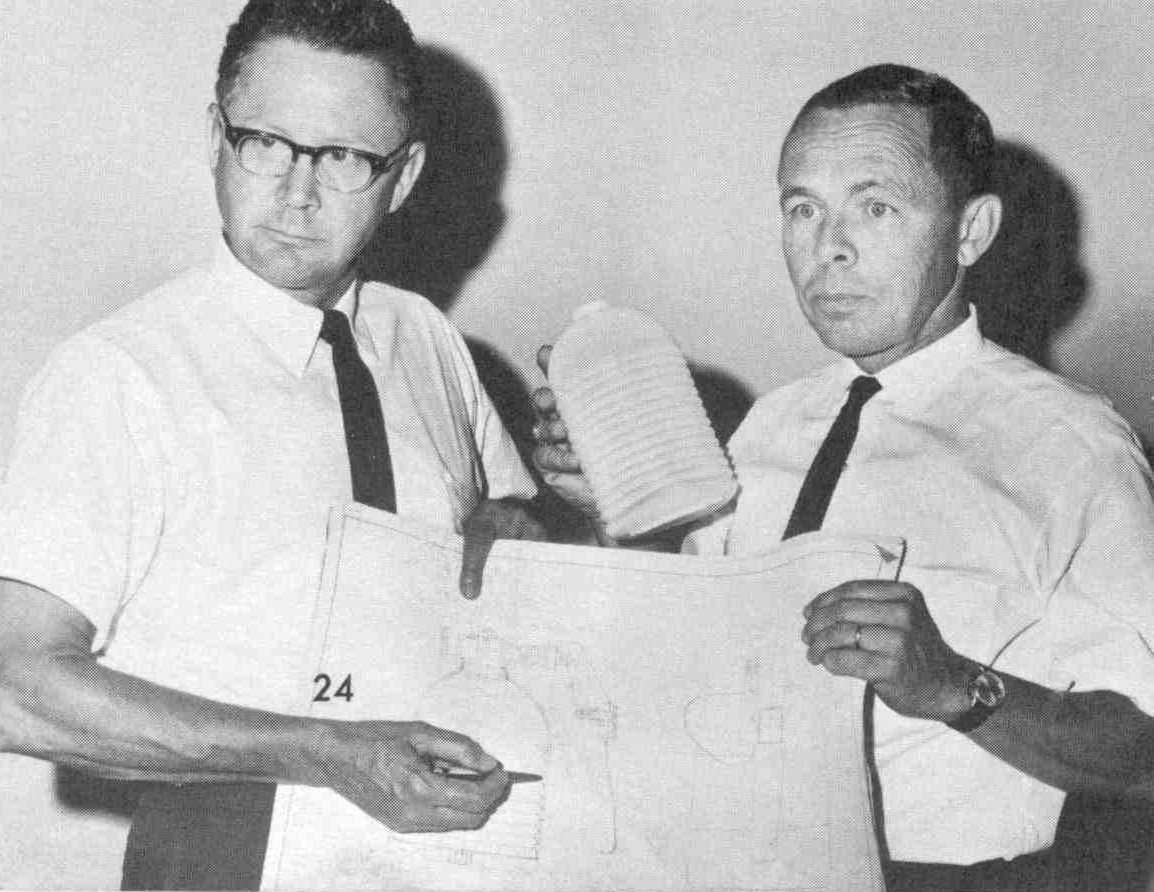 Some were in Towers
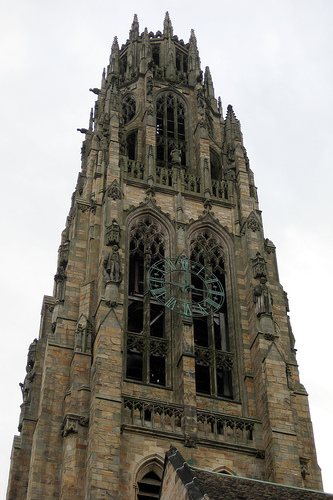 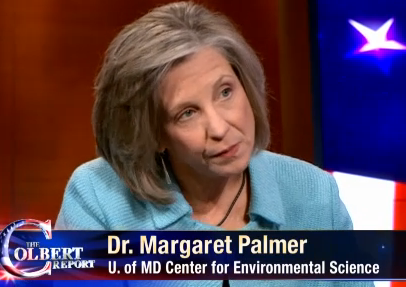 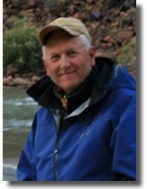 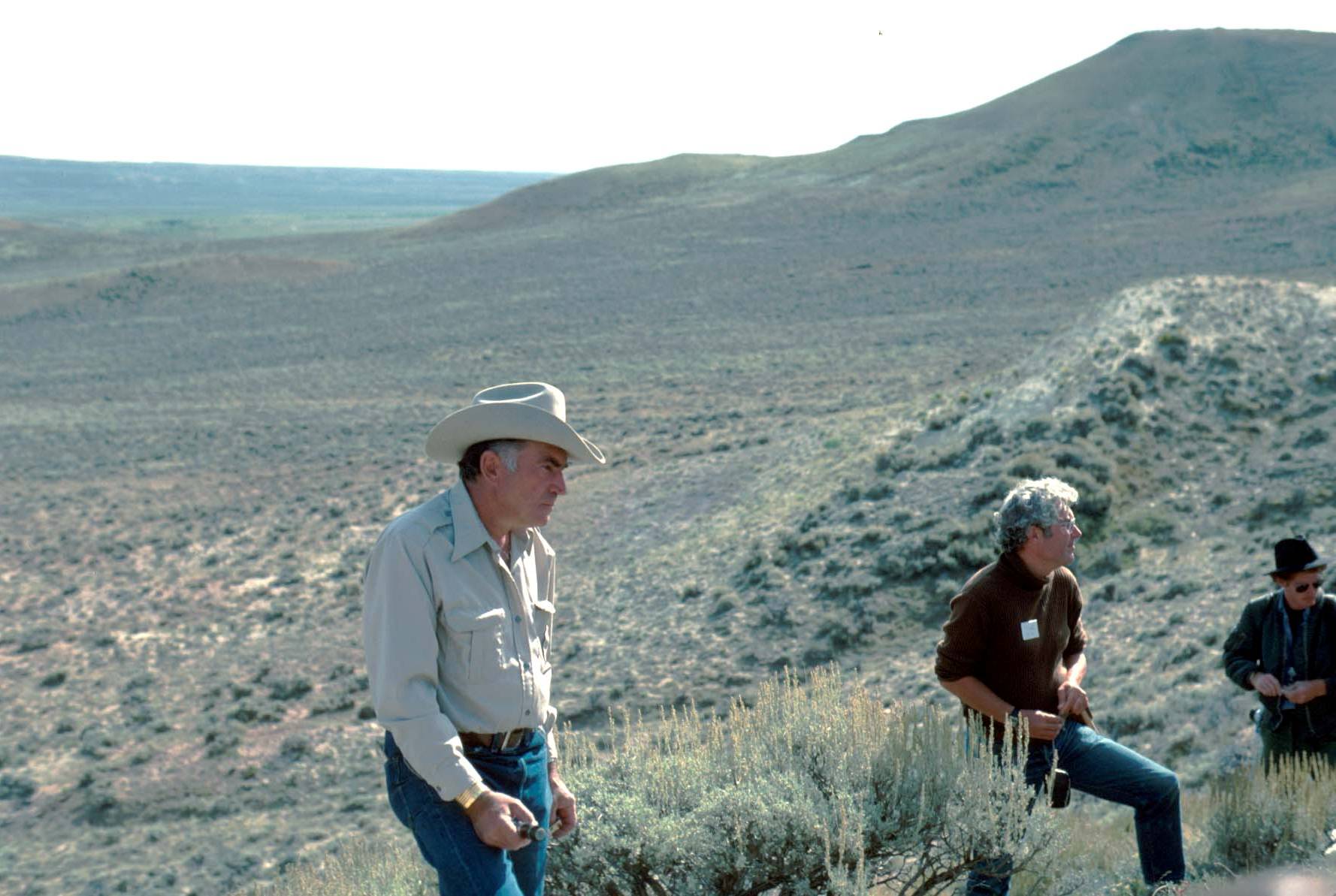 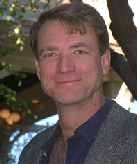 Jack Schmidt
Luna Leopold
Matt Kondolf
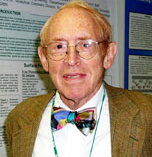 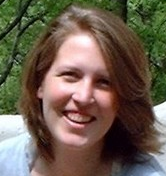 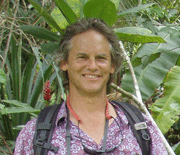 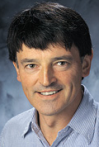 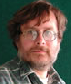 Emily Bernhardt
"Reds"  Wolman
J. Boone Kauffman
Tom Dunne
Gary Parker
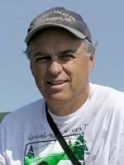 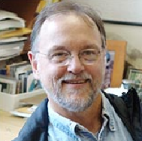 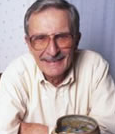 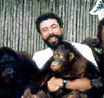 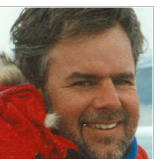 Robert Beschta
Peter Wilcock
Ned Andrews
Stan Schumm
Gordon Grant
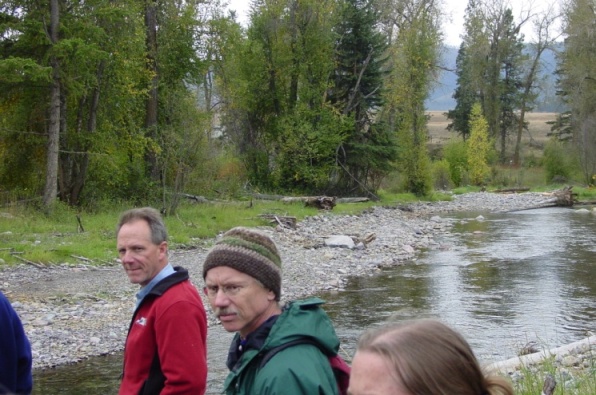 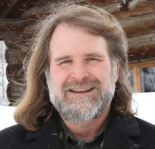 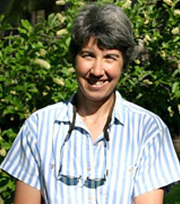 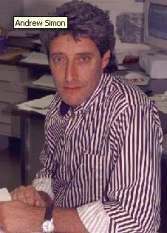 David Montgomery
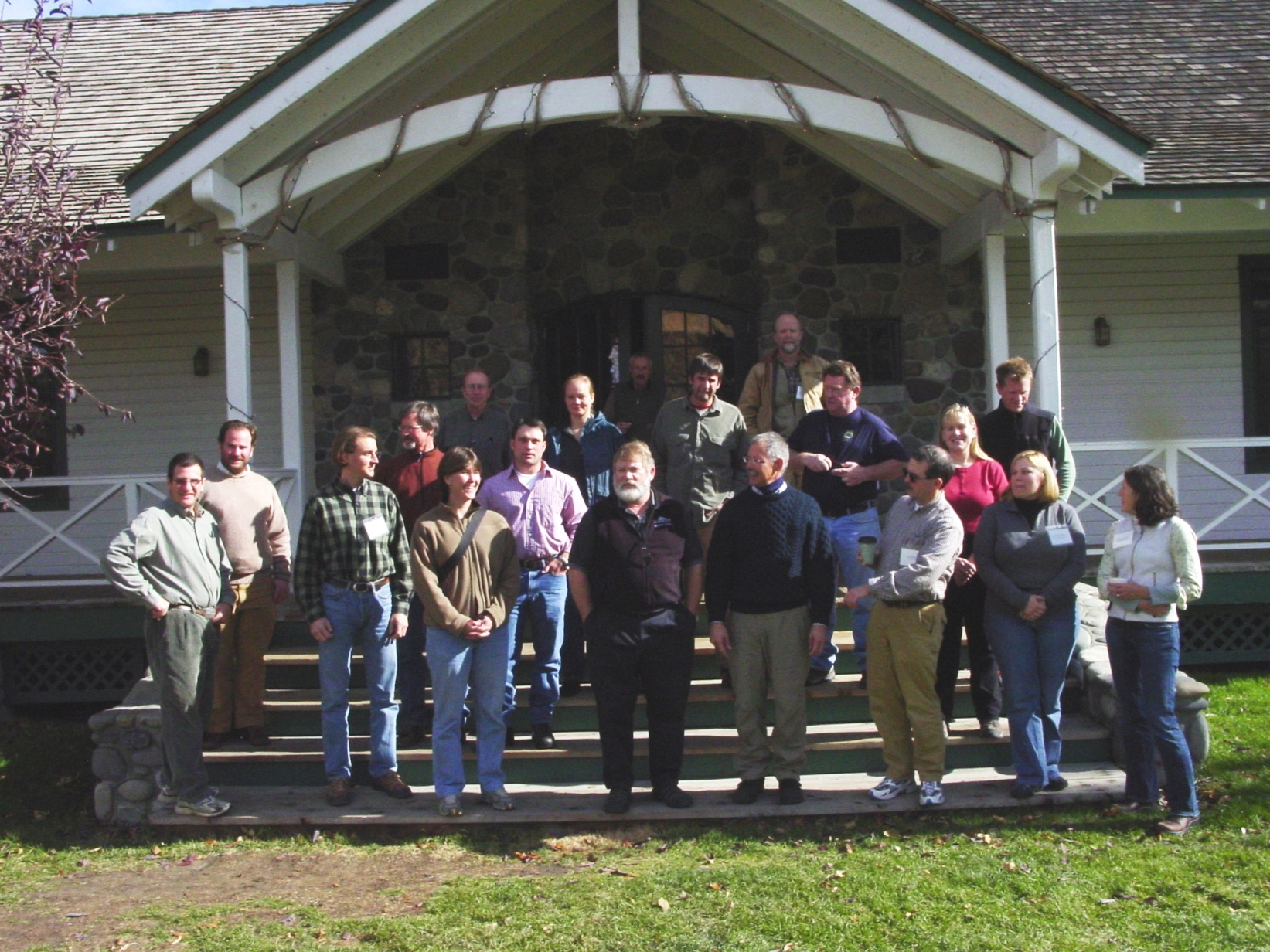 Bill Dietrich
Ellen Wohl
Tim Abbe
Some were already  here and
      actively participating !
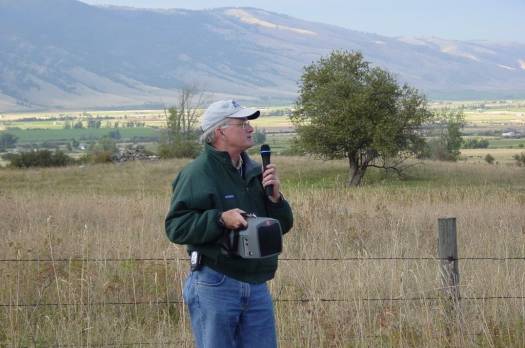 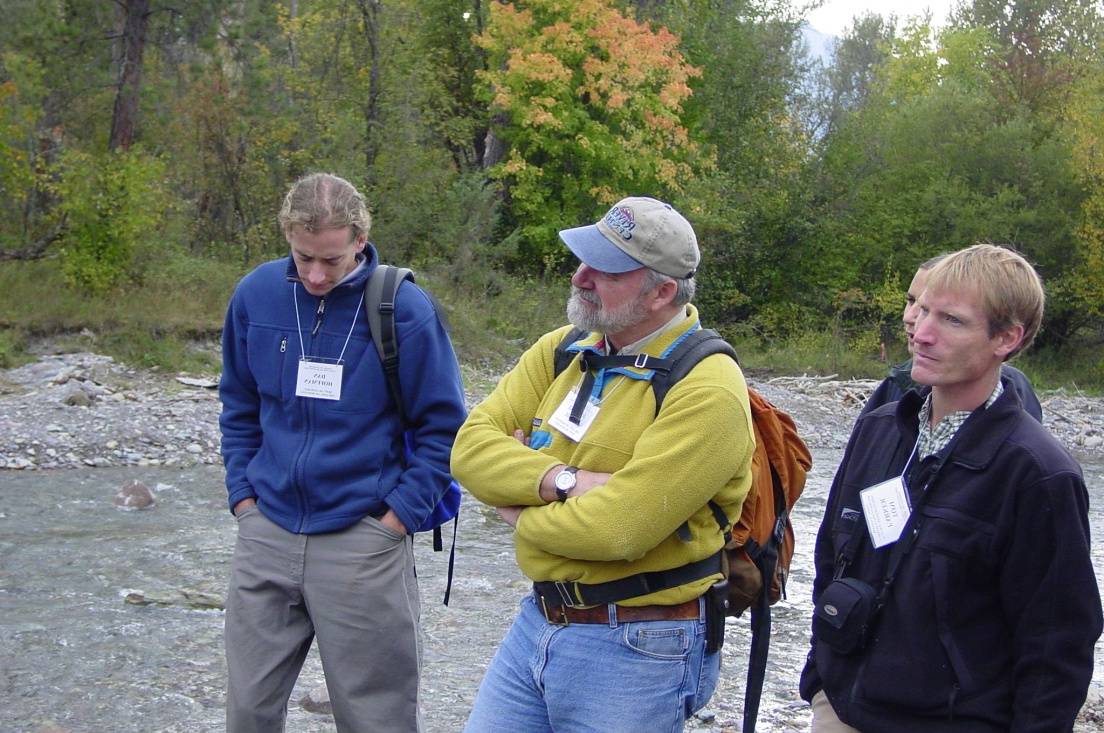 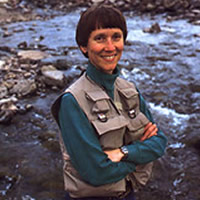 Some were getting educated !
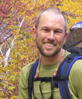 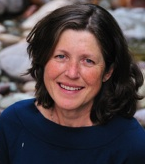 ARTIFICIAL STREAM RESTORATION
 Money Well Spent or An Expensive Failure
               (Beschta and others 1994)
			
♦ Science behind efforts ?
     ♦ Damage caused by naive projects ?
	 ♦  Emphasis on "put-and-take ?
		(trout-stocking programs)
	     ♦  Focus on physical habitat ?
		  (lack of ecosystem perspective)
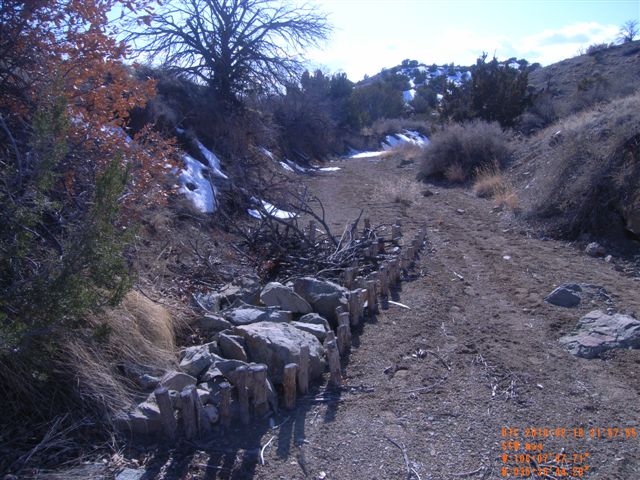 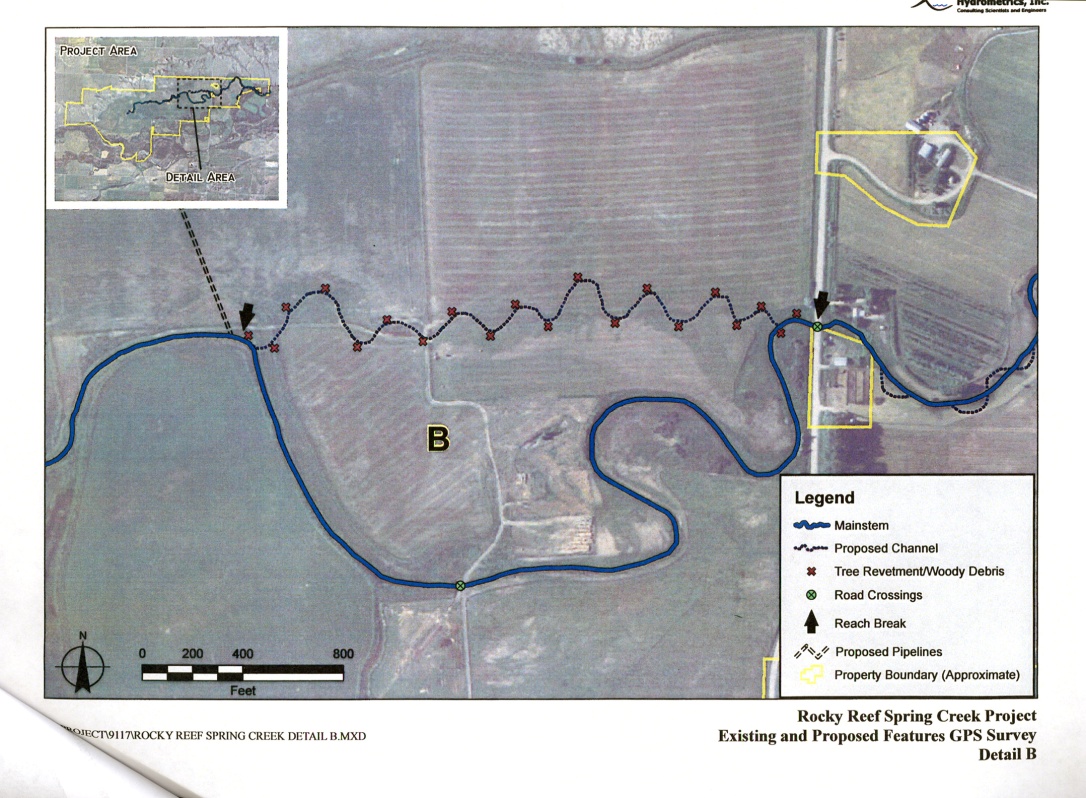 Academics were doing research and had
 little incentive to  "dirty" their hands with
 river restoration  !    WHAT CHANGED ?
♦ River restoration market initiated by Montana consultants 
    and largely developed by Rosgen had matured ($);

  ♦ River restoration "failures"  and lack of  monitoring;

     ♦ Evolving state-of-the-art of ecosystem science and
          fluvial geomorphology (nothing more completely
            challenges or integrates  the science , than restoration);

        ♦ Restoration envy.
4.  Restoration in Clark Fork Basin

   Doc Watson's
      Impossible Mission:

  Assemble cumulative historic
   timeline of who performed 
   restoration in Clark Fork
   Basin, what, when, where and 
   how much it cost to date......

   Surely a simple task in today's
      GIS-driven  information age ?
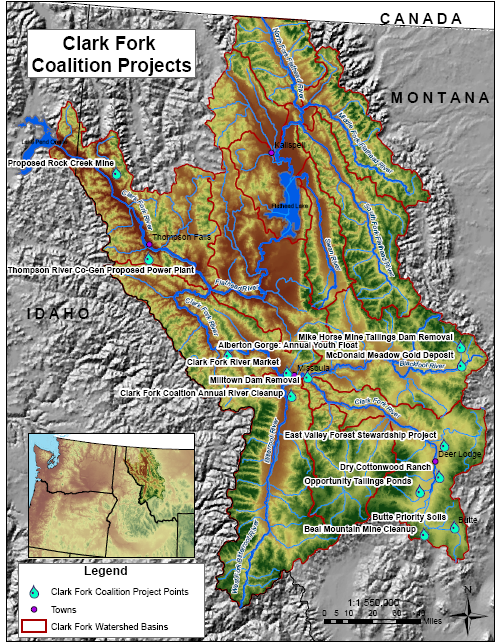 Well -- Not Exactly...........

♦ Numerous agency- (or entity), specific
      tabulations (Excel to relational databases
          --most not GIS-based);
	
  ♦ Lack of consistent database architecture and QA;

    ♦ Task of developing and maintaining a  
        comprehensive state (or basin-wide ?)
        database too large for any one entity
  
   BUT SOMEONE SHOULD BE DOING THIS  !!!
Early (1972)  example of "Mitigation/Restoration"  
             in Clark Fork Basin  Downstream of Drummond

 ♦ Increase channel length to compensate Interstate-90
                    construction

♦ Montana State Highways, FHA, FWP , and MSU Civil Engineering
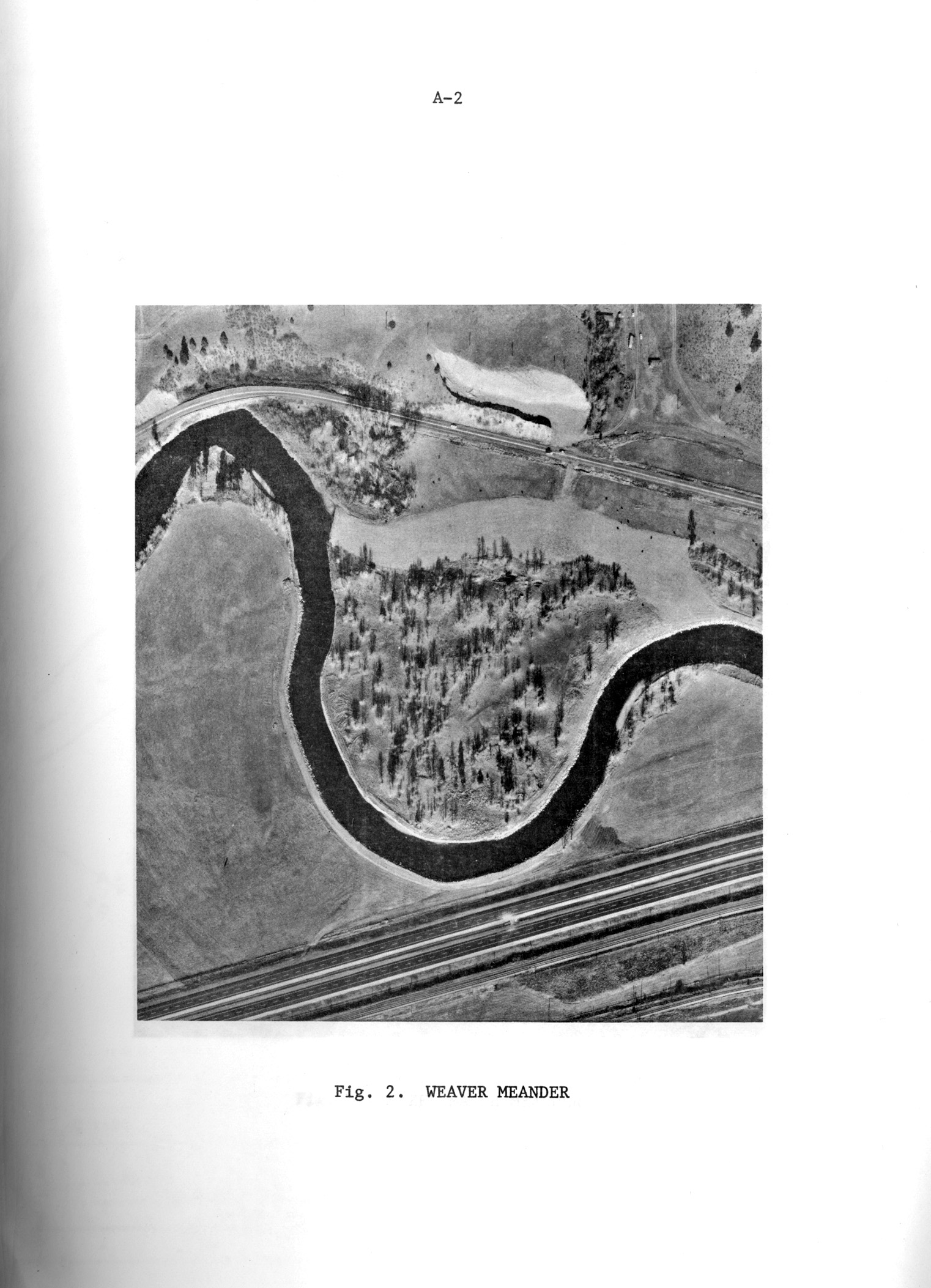 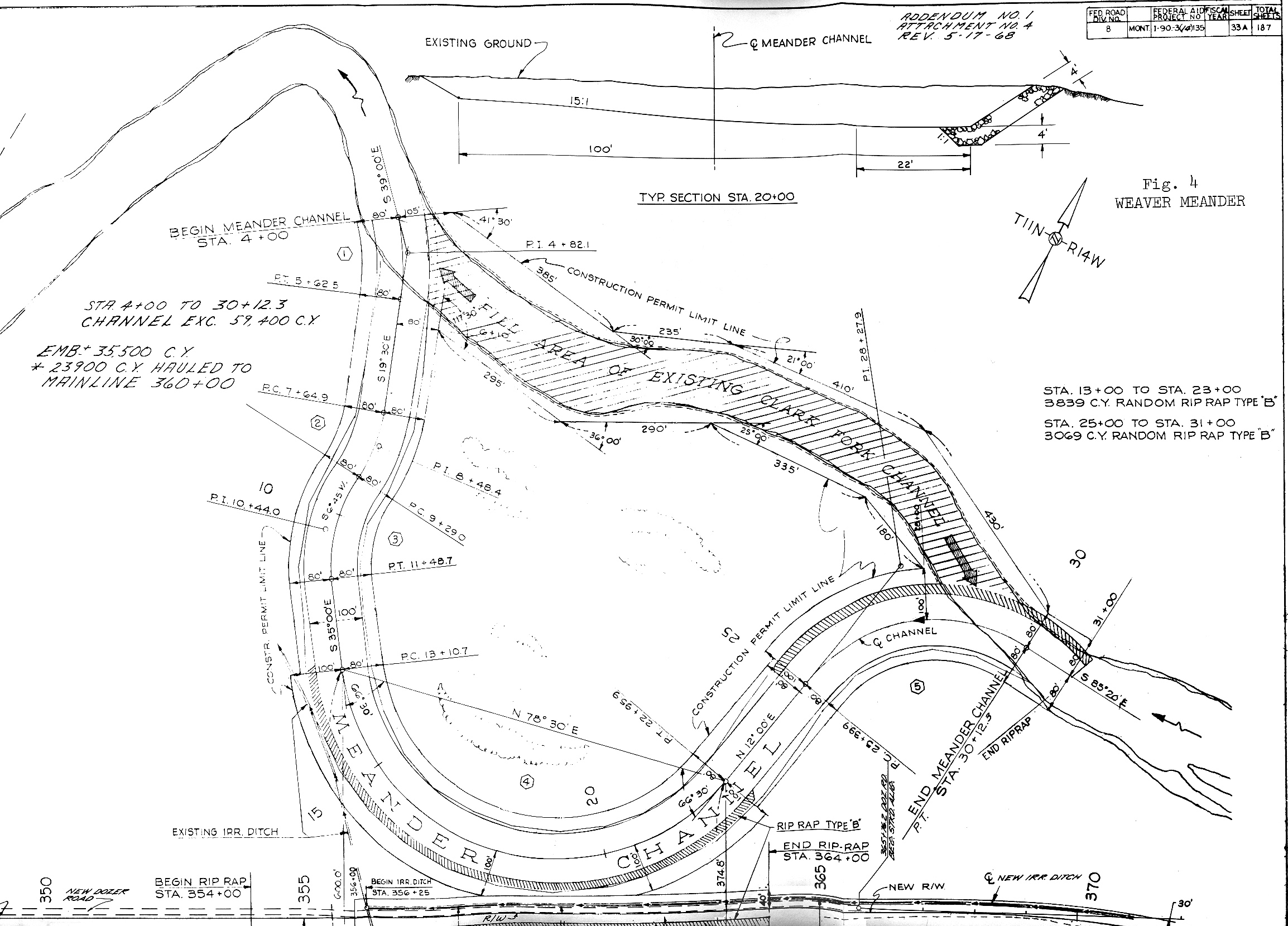 Major Participants  in
     	Clark Fork Basin

Agencies and Corporations:
 DFWP Future Fisheries Program      DEQ 319 Program
DNRC Loan and Grant Program  DNRC Conservation Districts
EPA and DEQ Super fund Programs 
USFS,  USFWS, NRCS, USBR
Confederated Salish and Kootenai Tribes
Butte, Missoula and Deer Lodge
ARCO, ASARCO, AVISTA, Northwestern
Watershed and Citizen Groups:
	Clark Fork Coalition	Blackfoot Challenge
	Trout Unlimited	Nature Conservancy
	Montana Wildlife Federation    Montana Water Trust
Universities:
UM River Center    UM EVST   MBMG/Montana Tech
MSU  Reclamation     Land Res. and Env Sci.

Consultants:   All
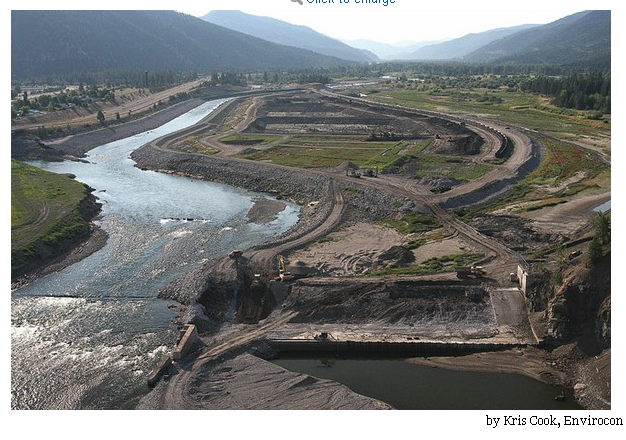 Photo:  Kris Cook, Envirocon
Estimate presented at 2000 Clark Fork Symposium
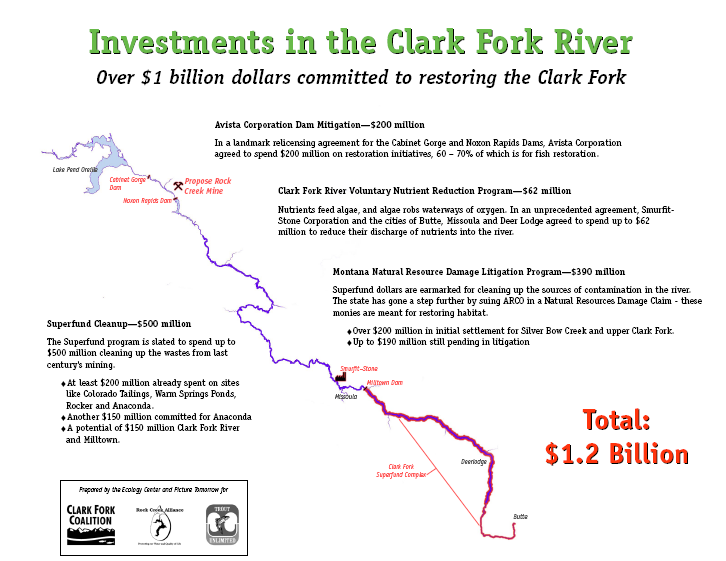 Estimate of MINIMUM "Restoration"  Costs/Commitments in Clark   Fork Basin: 1990 to Present (and beyond)
(amounts include expenditures to date and firm commitments)
Importance of UM River Center, Clark Fork Coalition, 
         Task Force, CFRTAC and public participation
The interface between restoration, science, politics and reality is messy
   and at times contains the drama and angst of soap operas, but good
              outcomes  require  a democratic approach
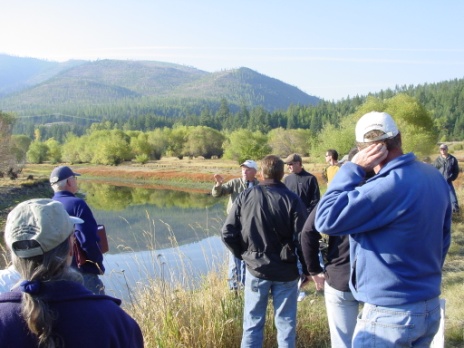 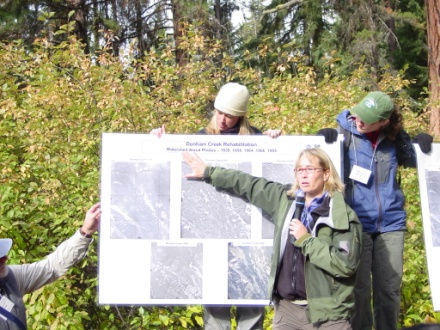 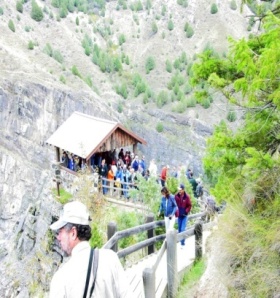 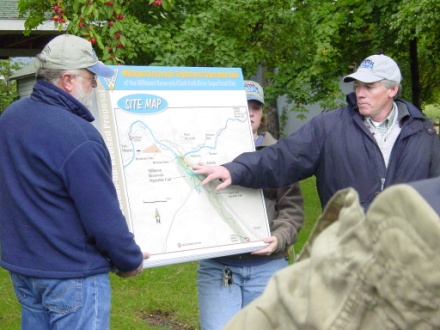 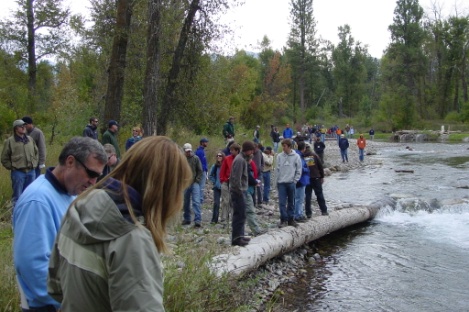 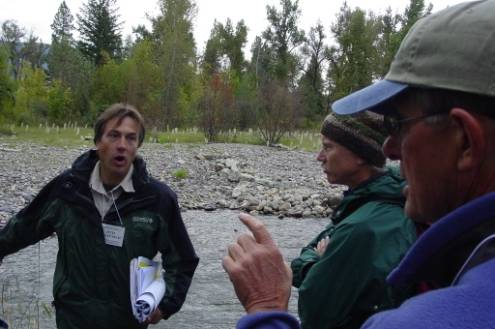 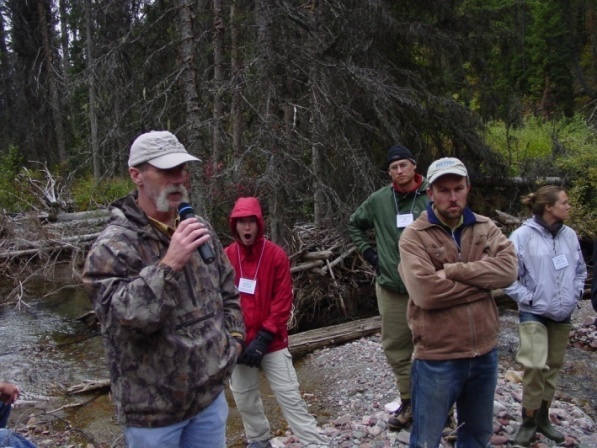 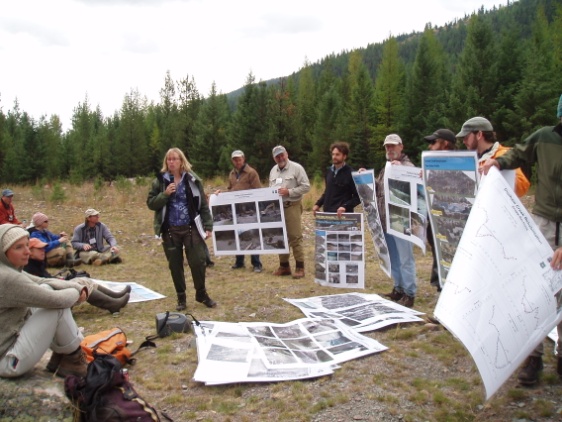 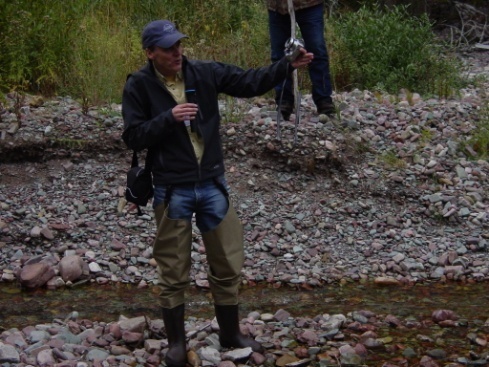 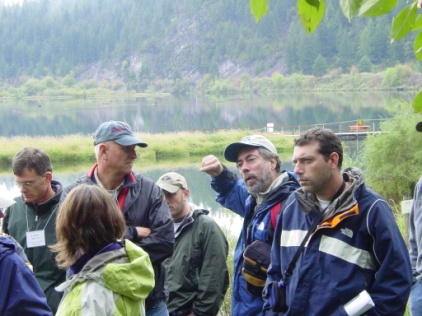 So,  have Clark Fork "restoration" efforts
                     been successful  ?

      
Depends--for large complex efforts (Milltown)
    it is too early to tell   (ask that in 25 to 50 years ?)

More important, is there a framework for measuring
                future "success"  with any certainty ?
   
                       Yes -- but don't get complacent  !
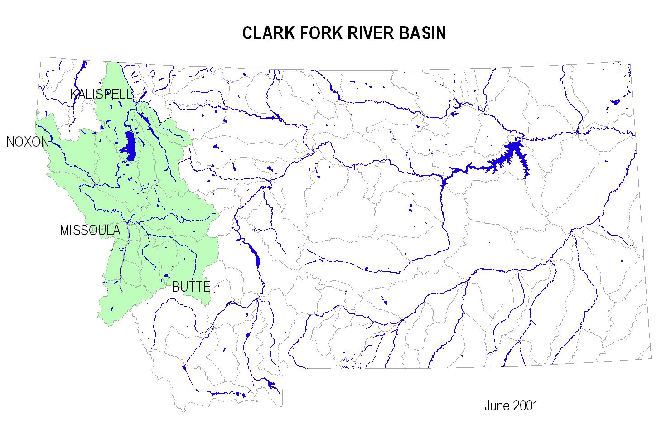